第１章
文型（1）
P.P.10-11
第１章
10p
Ａ　基本文型１：自動型（SV）
① My computer       froze     .
② My father    swims      really well.
フリーズした
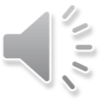 泳ぐのが
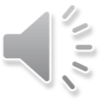 第１章
10p
Ｂ  基本文型2：説明型（SVC）
③  My cousin      is an engineer .

④  My father      is shy .

⑤  You      look happy .
エンジニアです
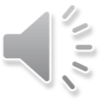 内気です
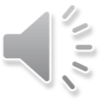 楽しそうです
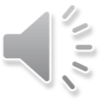 第１章
10p
C  基本文型3：他動型（SVO）
⑥  He	   read an interesting book.
⑦  Ellie   has beautiful eyes.
興味深い本を読んだ
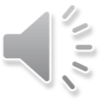 美しい目をしている
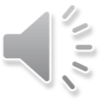